Odsek F9
Predstavitev
Bojan Hiti (Jožef Stefan Institute, Ljubljana, Slovenia)
[Speaker Notes: I will present measurements of charge collection in irradiated HV-CMOS detectors, which were made within the ATLAS Strip CMOS Collaboration]
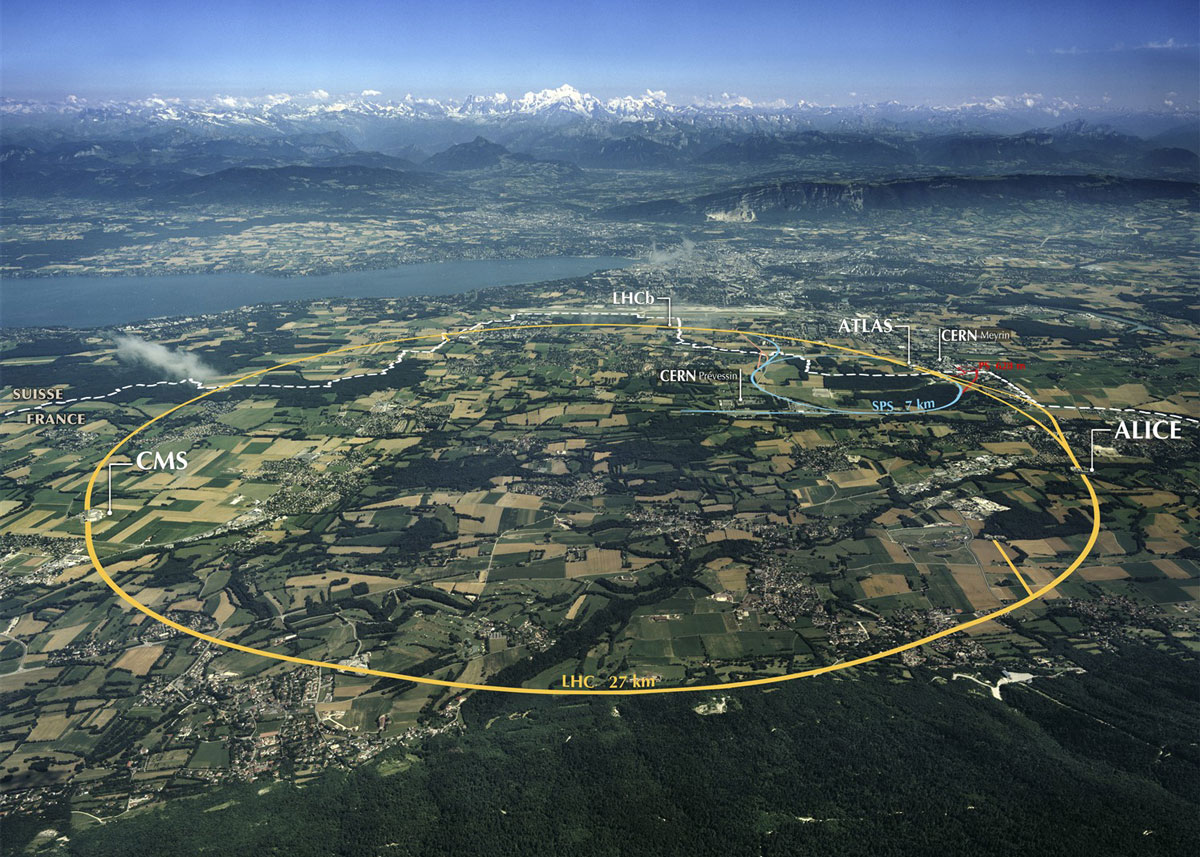 Veliki Hadronski trkalnik LHC
CERN, Ženeva, Švica/Francija
Obseg 27 km, 100 m pod površjem

Trki proton – proton: 40 MHz (25 ns)
Masa protonov v žarku: 
0,00000000001 kg
Energija žarkov 6.5 TeV: 
360 MJ (velik potniški vlak pri 150 km/h oz. 17 kg čokolade)
2
19. 01. 2018
Predstavitev F9
3
19. 01. 2018
Predstavitev F9
Detektor ATLAS
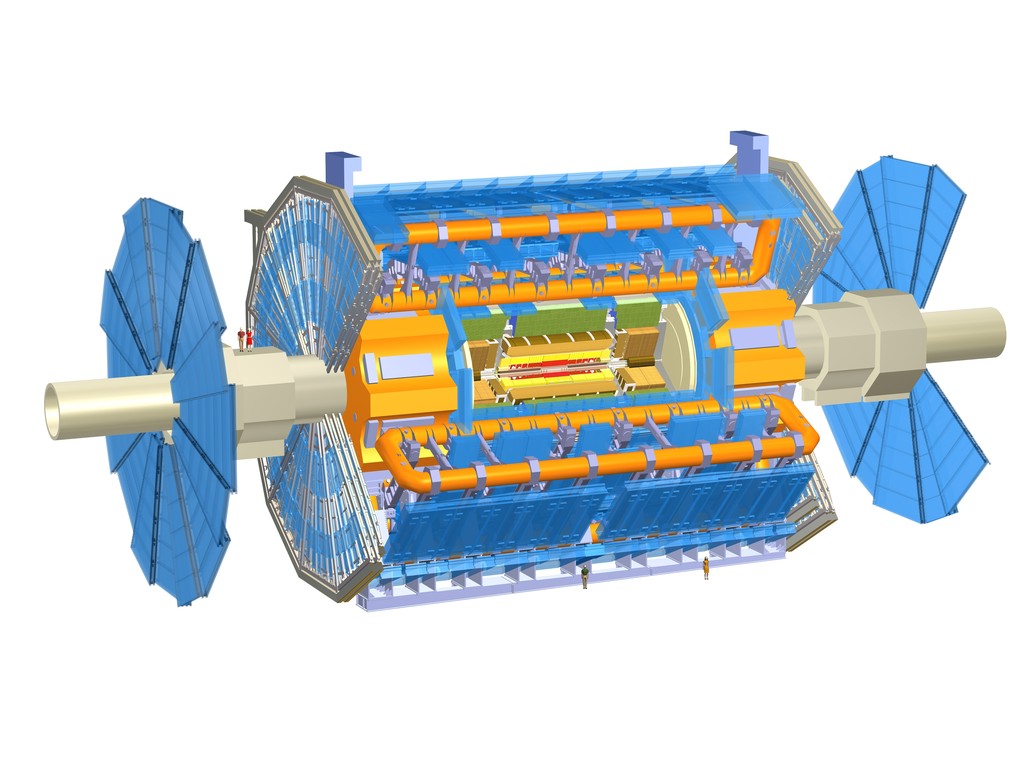 46 m x 25 m x 25 m
m = 7000 t
150 milijonov bralnih kanalov
Sodelovanje IJS
4
19. 01. 2018
Predstavitev F9
Detektor CMS
Načelo redundance: 
Potrebna sta dva detektorja za neodvisno potrditev meritev
21 m x 15 m x 15 m
m = 14.000 t
150 milijonov bralnih kanalov
5
19. 01. 2018
Predstavitev F9
CMS Detector cross section
Magnet
EM calorimeter
Muon system
Inner silicon tracker
Hadron calorimeter
6
19. 01. 2018
Predstavitev F9
pn-junction: principle of operation
Silicon detectors operate on a basis of a reverse biased pn-junction
Depletion zone – region with no free charge carriers
Detection of low signals deposited by crossing charged particles is possible








Charged particles deposit energy in the depletion zone via generation of e-h pairs
Wider depletion zone  more signal (80 pairs/µm)
Charge carriers are separated by the electrical field and drift to collection electrodes

Collection by diffusion also possible, but slow and not radiation-hard
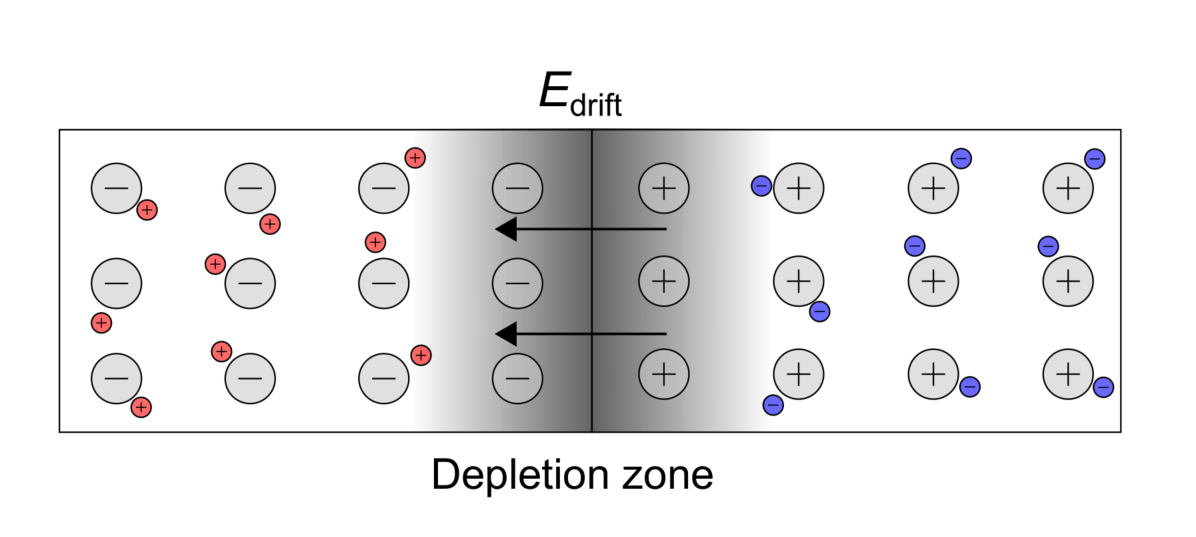 acceptor doped Si (p)
donor doped Si (n)
material resistivity
effective doping concentration
7
11. 10. 2016
HVCMOS for ATLAS Phase II
Low Gain Avalanche Detector (LGAD)
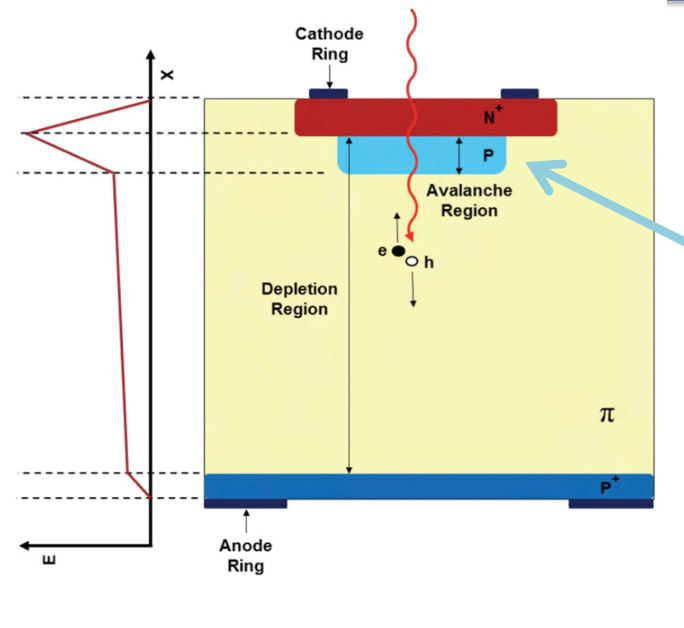 Add to n-on-p Silicon sensor an extra thin p-layer below the junction which increases the E-field so that charge multiplication with moderate gain of 10-50 occurs without breakdown.
8
19. 01. 2018
Predstavitev F9
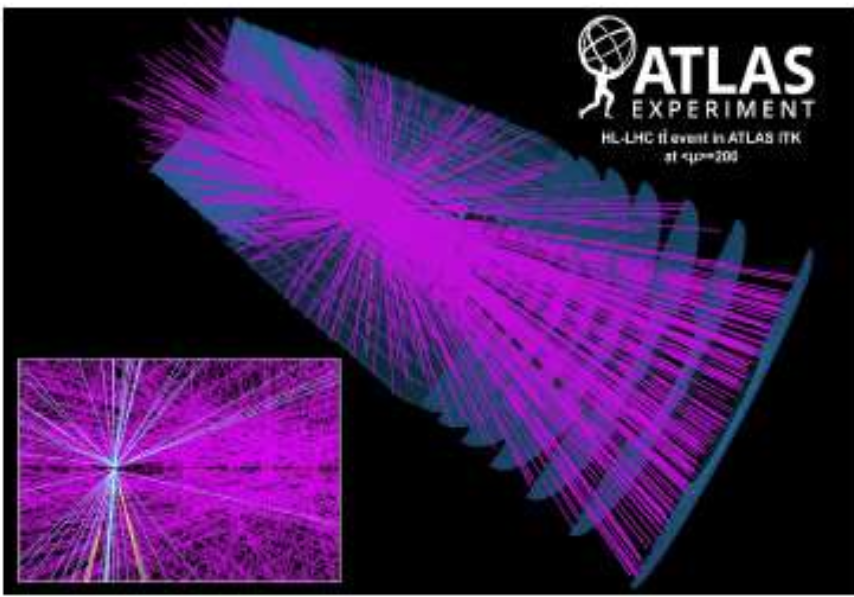 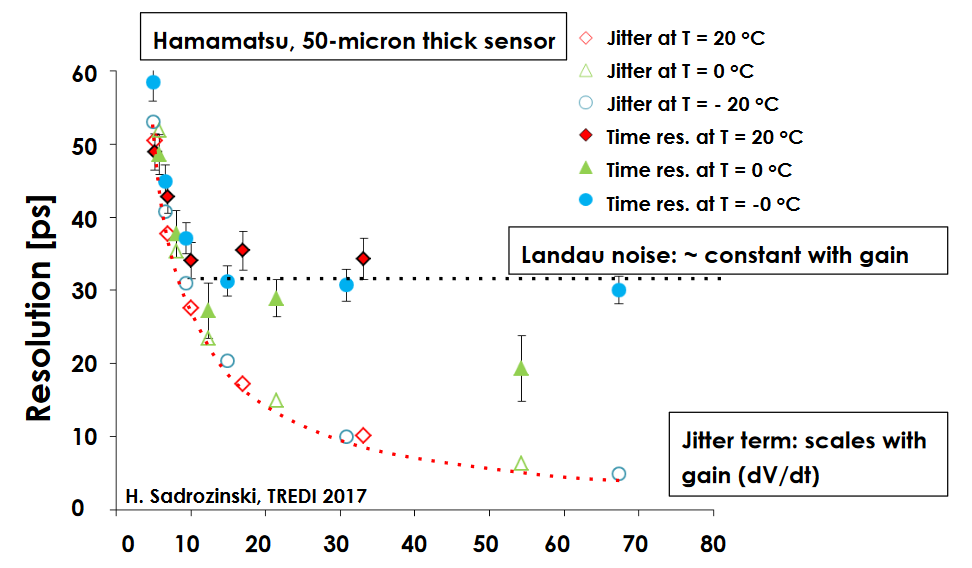 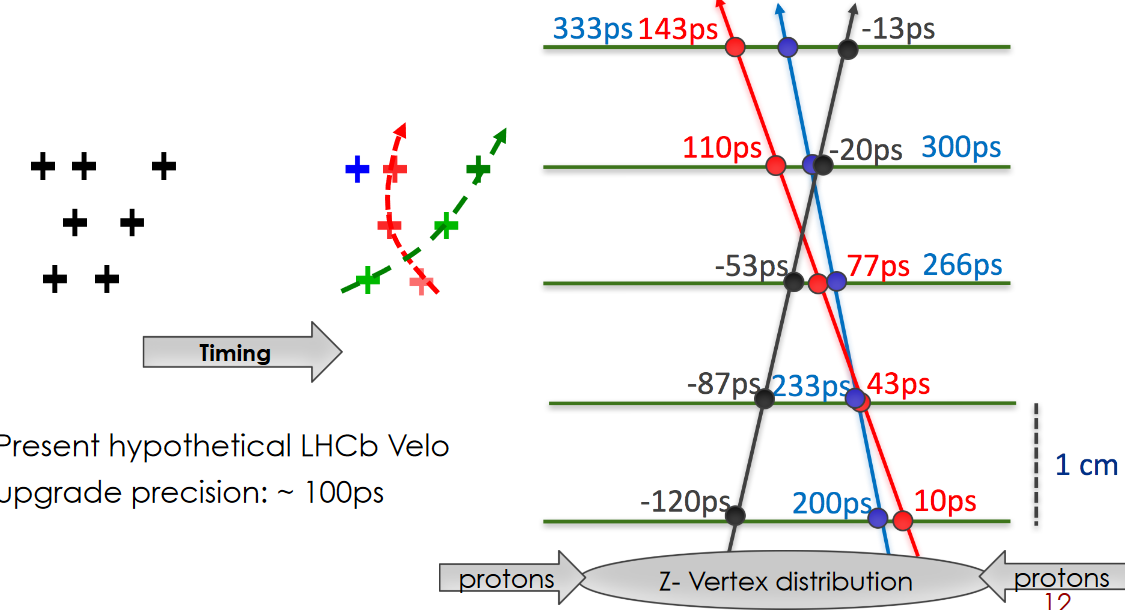 9
HSTD11 & SOIPIX 2017
12. 12. 2017
Radiation damage in LGAD
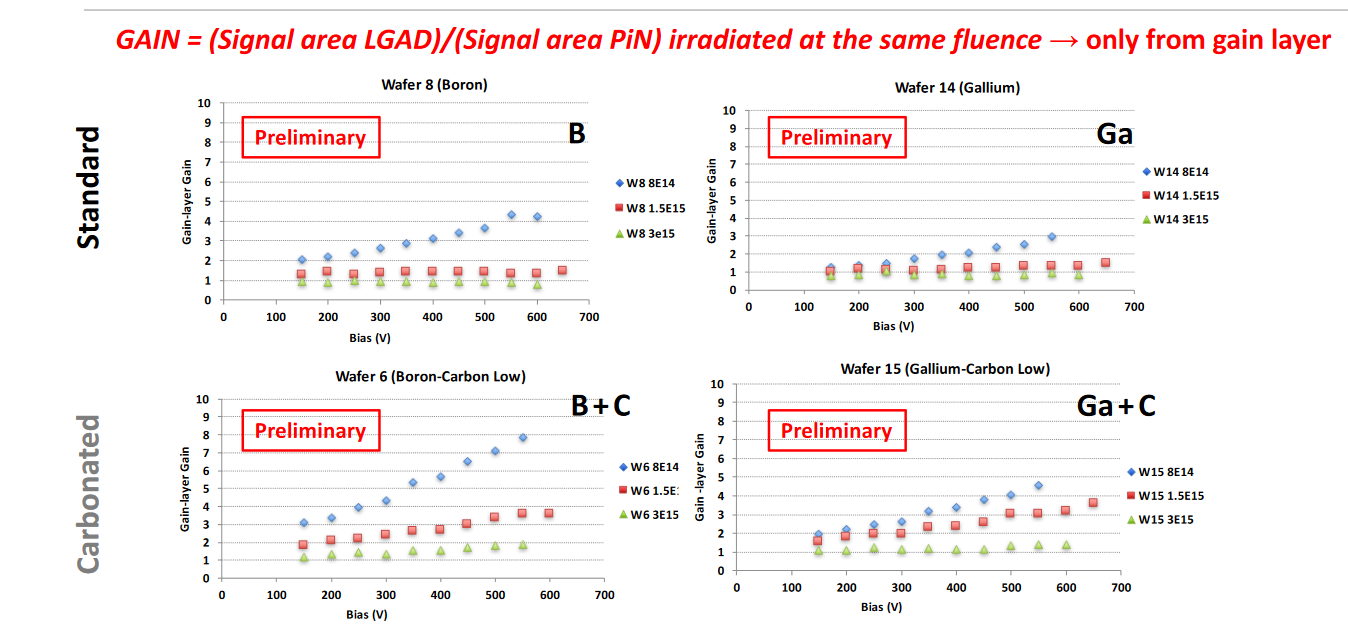 10
HSTD11 & SOIPIX 2017
12. 12. 2017
LGAD radiation hardness
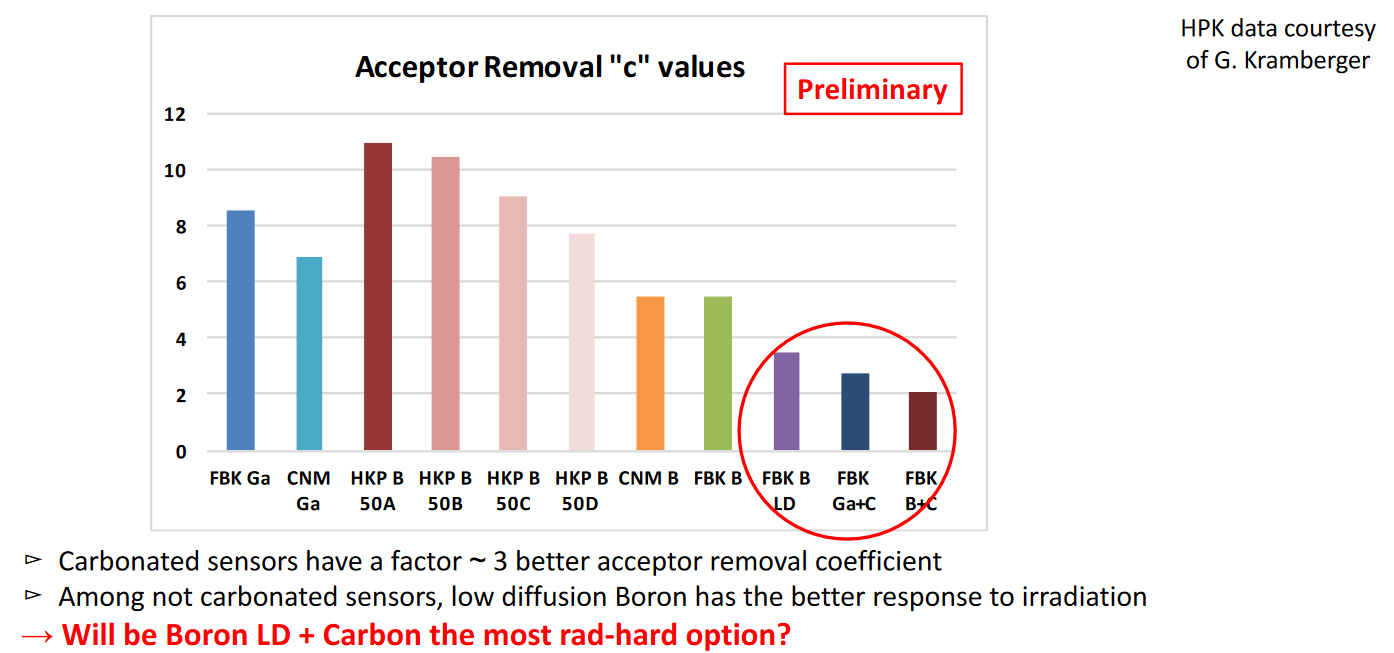 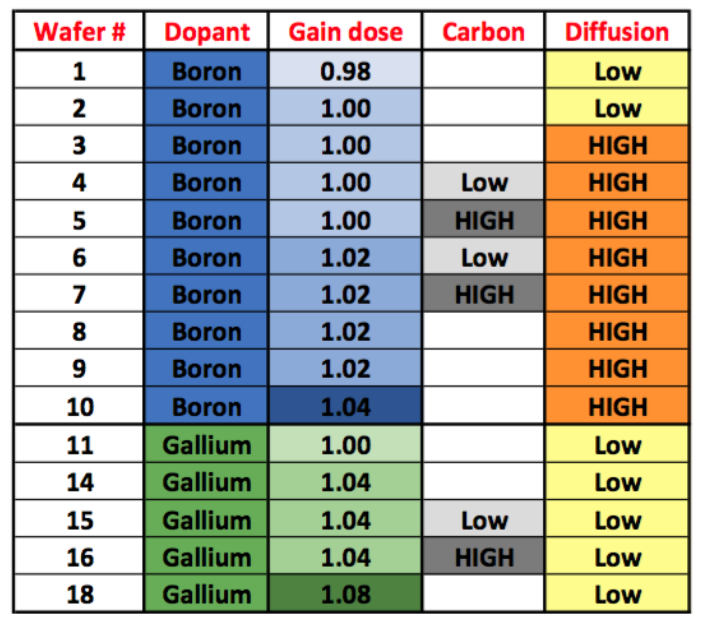 neutrons
c (1e-16 cm^2)
Valentina Sola, INFN Torino
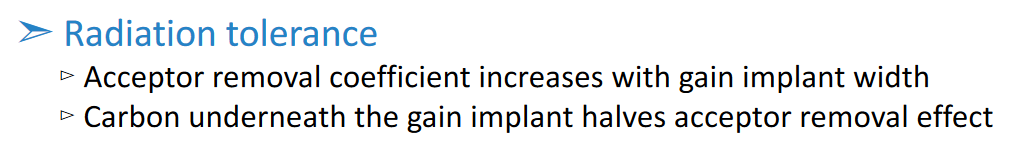 11
HSTD11 & SOIPIX 2017
12. 12. 2017
Laserska metoda TCT
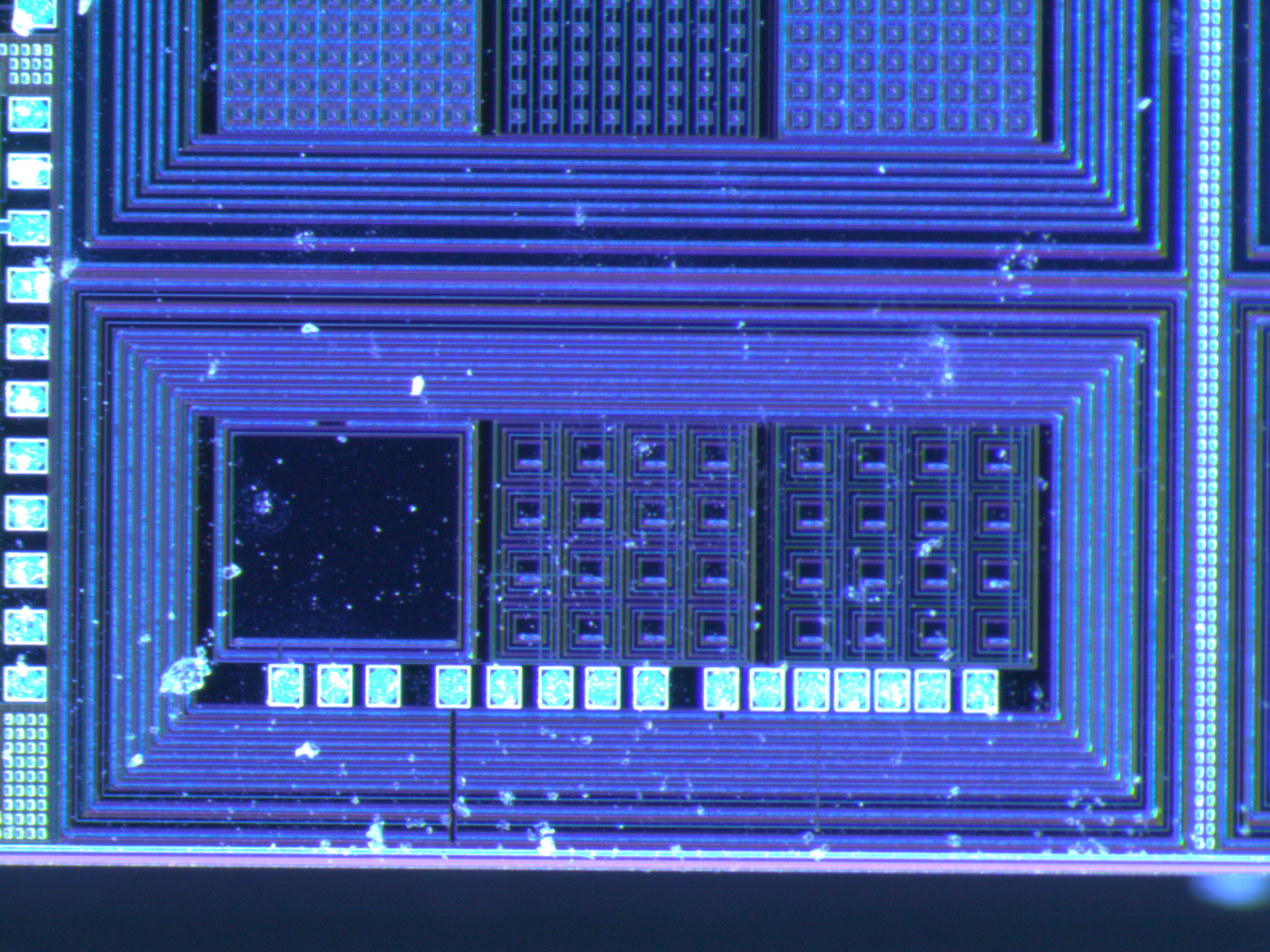 3-osna pozicijska miza
Testirani detektor
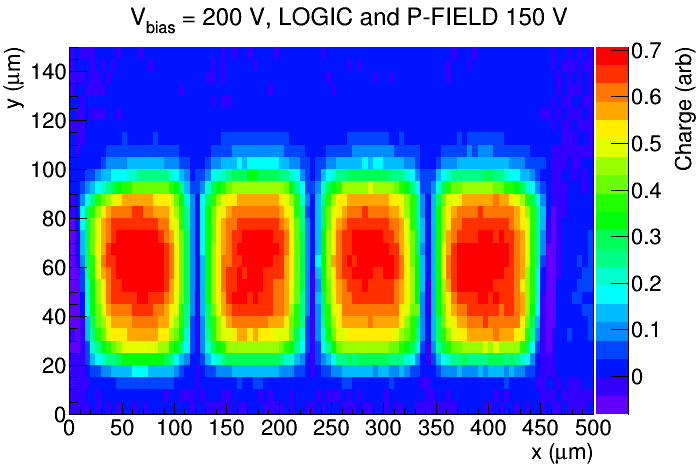 Osciloskop
Hlajenje
Pulzni laser (1064 nm)
Širina žarka v gorišču 10 μm
Trajanje pulza < 1 ns
Absorpcijska globina 1 mm
12
19. 01. 2018
Predstavitev F9
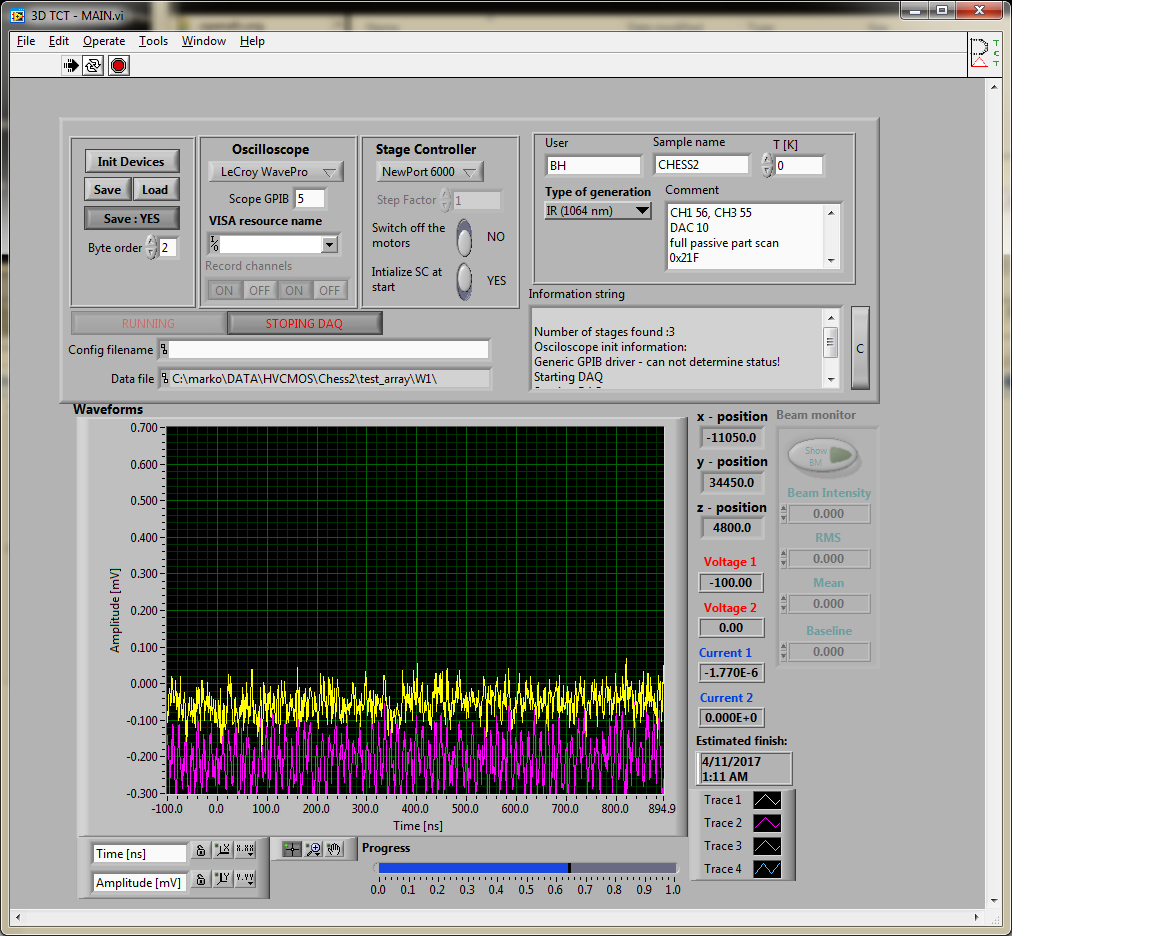 90Sr TCT
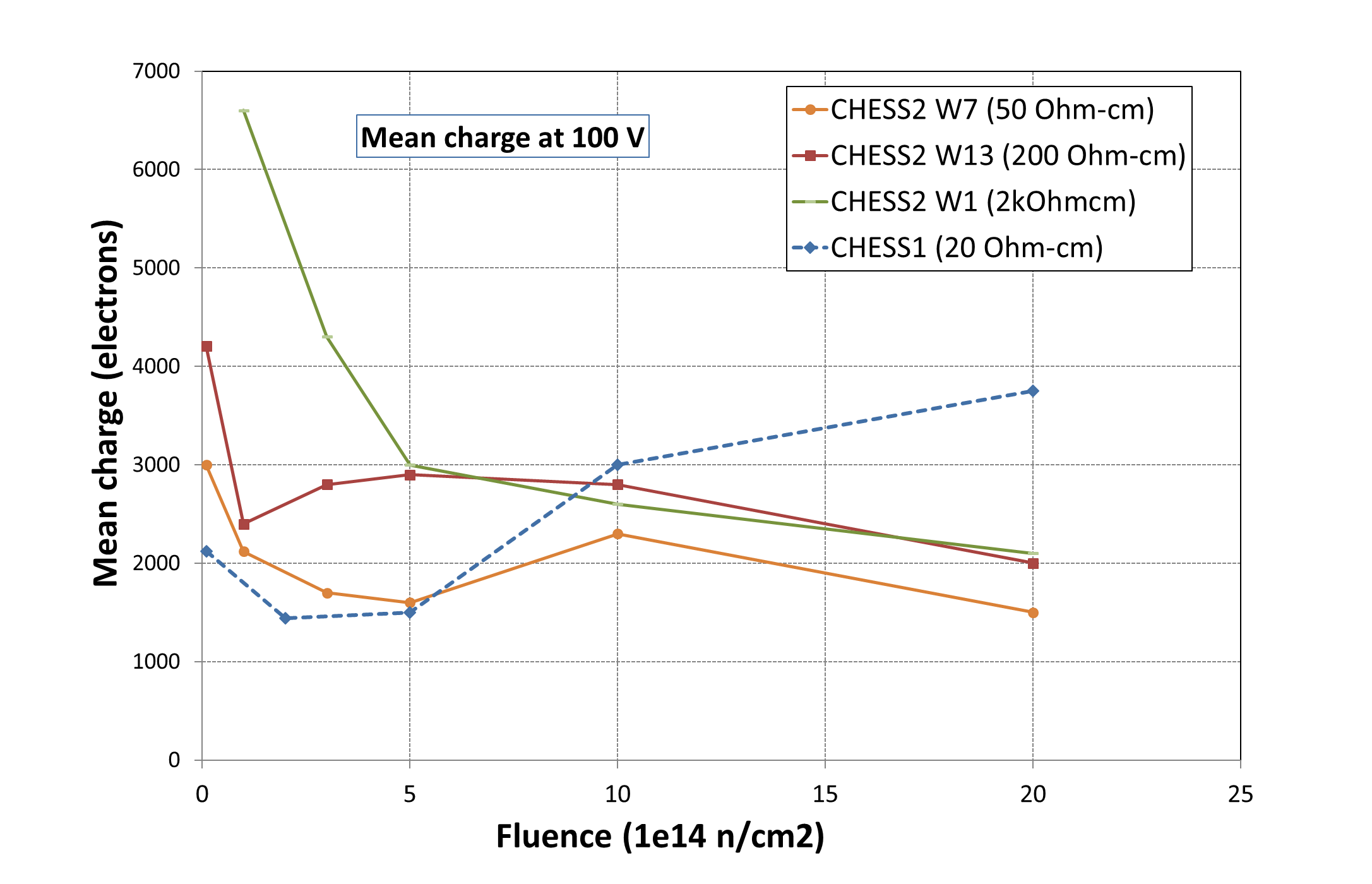 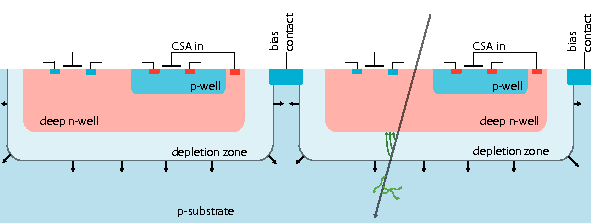 54
Predstavitev F9
19. 01. 2018
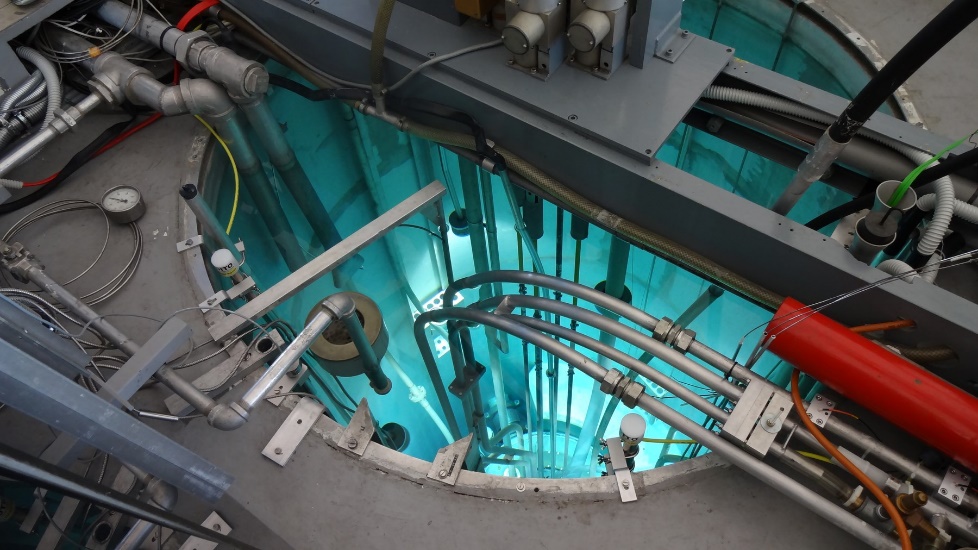 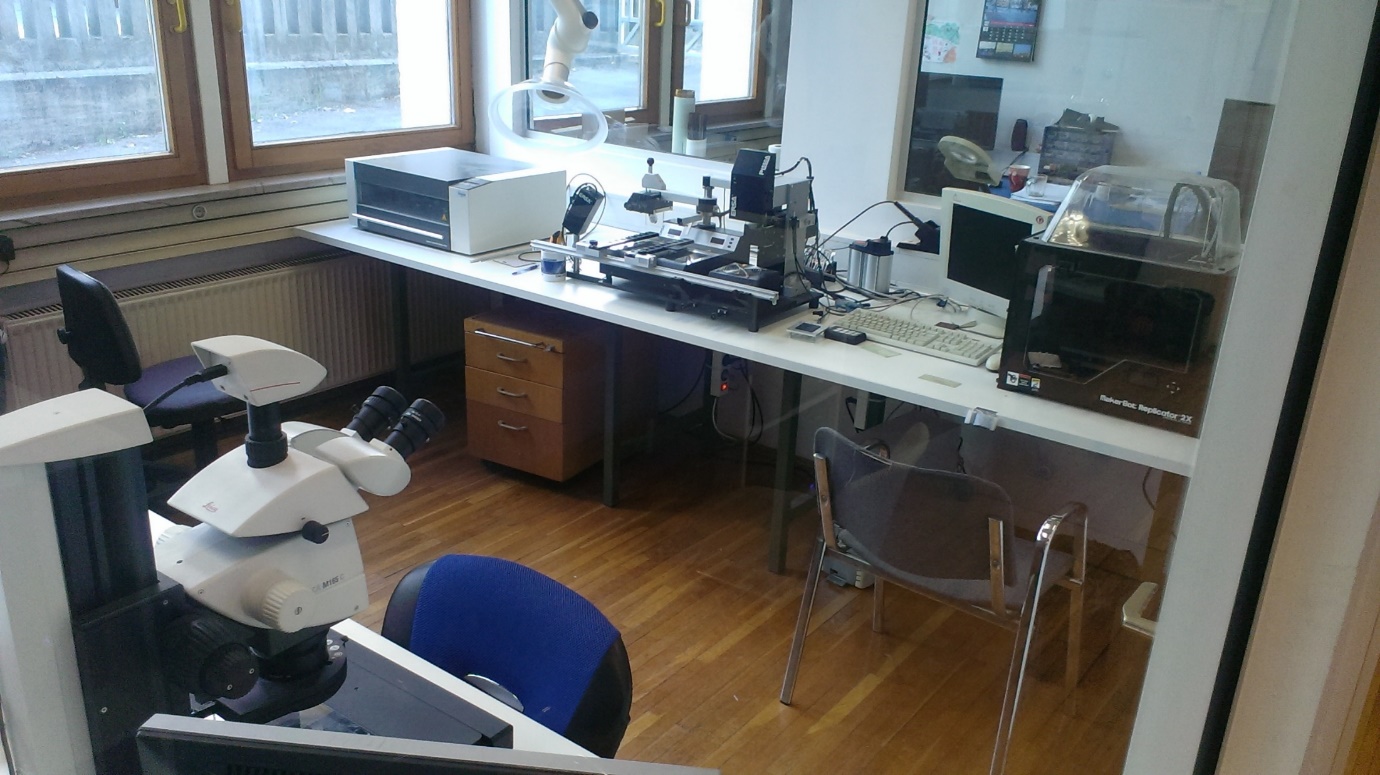 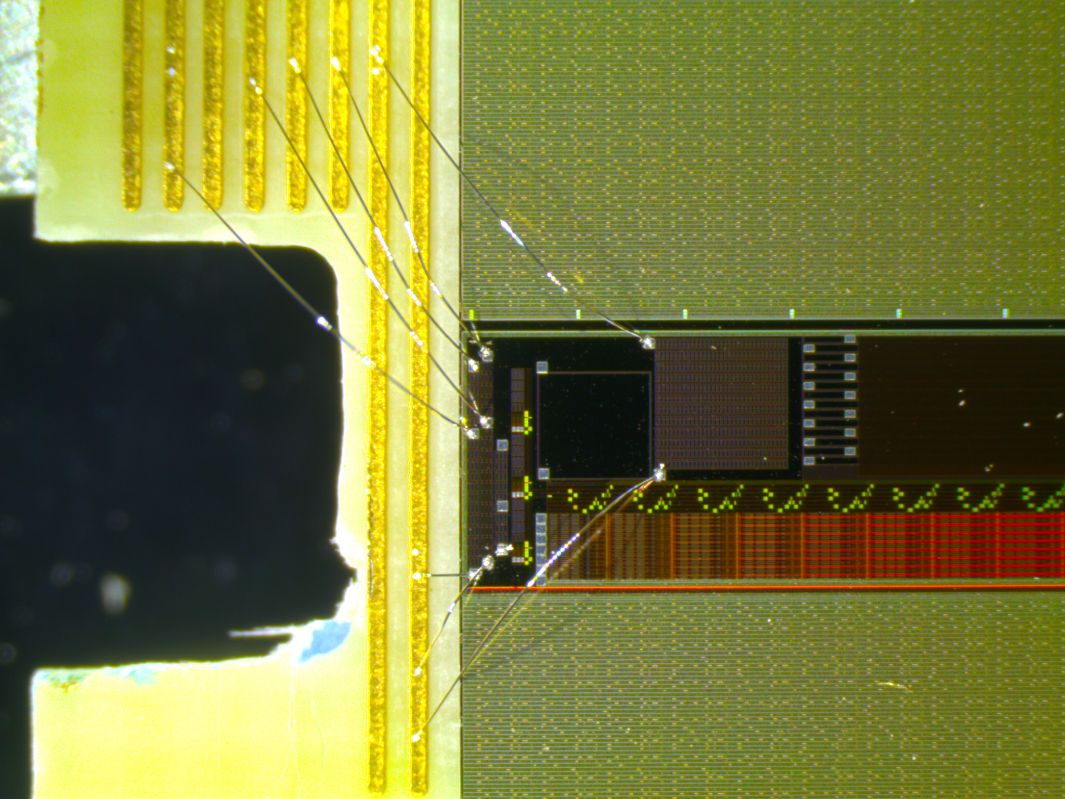 1 mm
14
19. 01. 2018
Predstavitev F9
Žarkovni teleskop KarTel v CERN-u
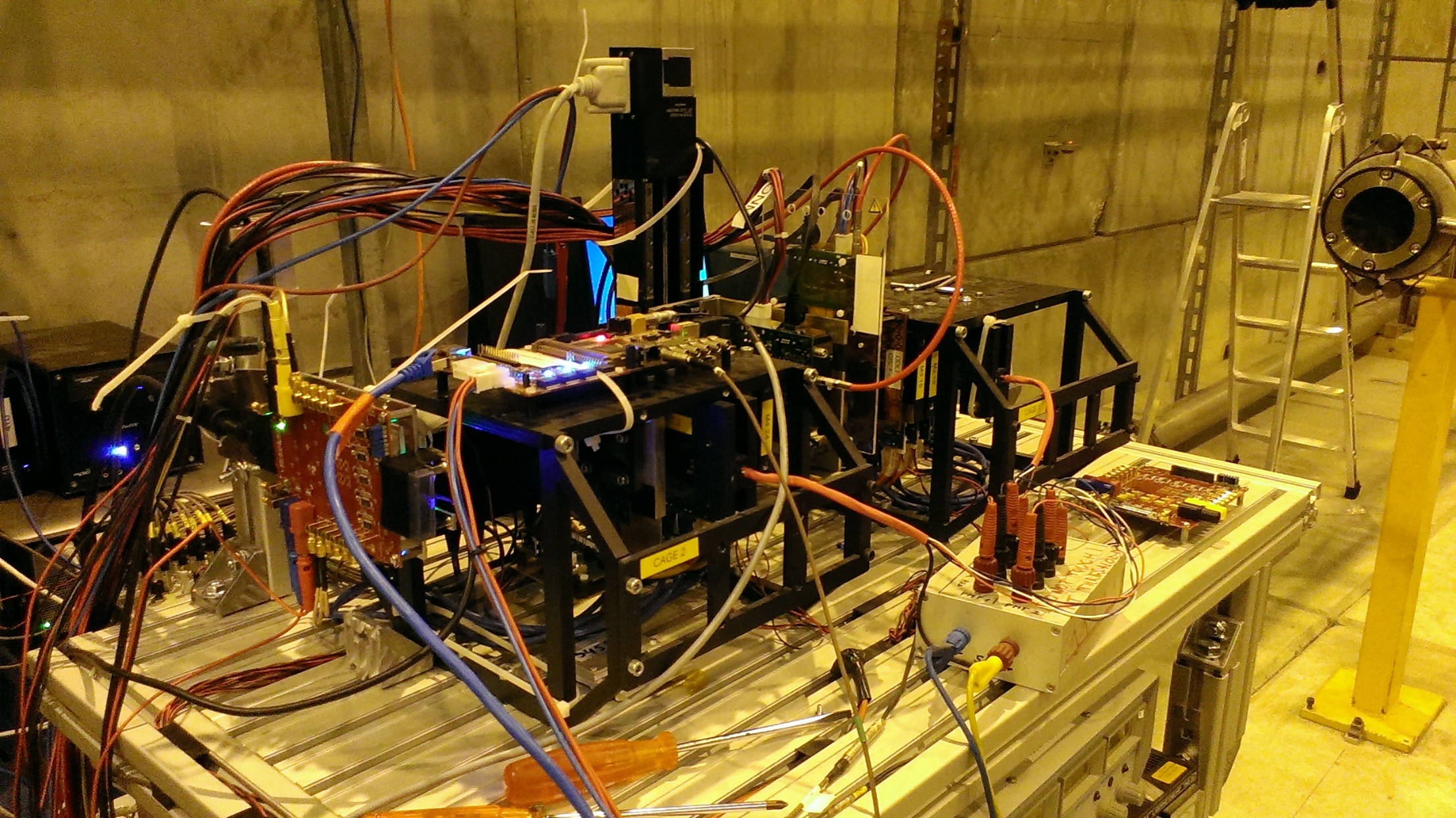 Pionski žarek iz SPS-a 110 GeV
Testirani detektor
3 + 3 teleskopske ravnine za sledenje ≈ 10 μm
Predstavitev F9
19. 01. 2018
55
Dodatek
16
19. 01. 2018
Predstavitev F9
Kvarki
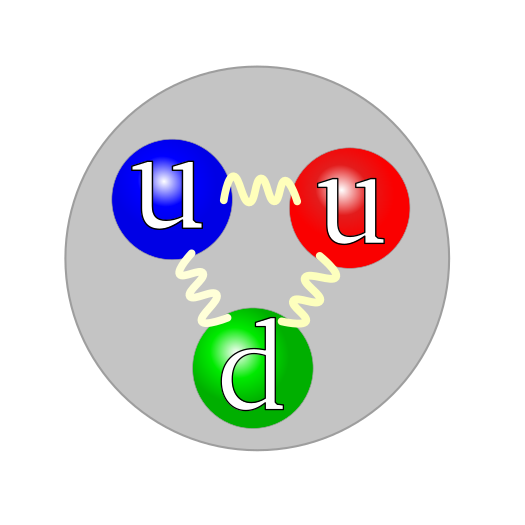 električni naboj:
u ... +2/3
d ... - 1/3
Proton: 
2x kvark u
1x kvark d
Nevtron: 
1x kvark u
2x kvark d
Na kvarke deluje močna jedrska sila (prenašalec je delec gluon), ki jih združuje v protone, nevtrone in druge (nestabilne) delce  živalski vrt delcev

Naboju močne jedrske sile pravimo barva
Vrsti kvarka rečemo tudi okus
Delcem sestavljenim iz kvarkov pravimo hadroni
17
19. 01. 2018
Predstavitev F9
Standardni model osnovnih delcev
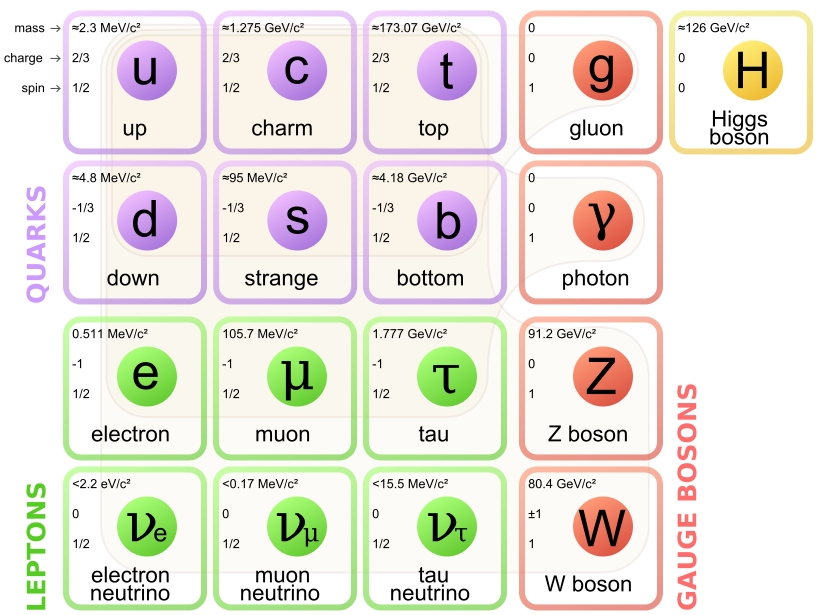 Osnovne sile:
močna jedrska
elektromagnetna
šibka jedrska
gravitacija
Vsakemu delcu pripada antidelec, ki ima nasprotno enake lastnosti
Številni delci so nestabilni in razpadejo v lažje delce v delcu sekunde
18
19. 01. 2018
Predstavitev F9
Na hitro: načelo nedoločenosti
Ko se približujemo majhnim razdaljam, se začnejo dogajati nevsakdanje stvari:
Heisenbergovo načelo nedoločenosti:



Za kratek čas lahko iz nič nastane velika količina energije (mase)

Načelo nedoločenosti dopušča obstoj virtualnih delcev
Primer: proton
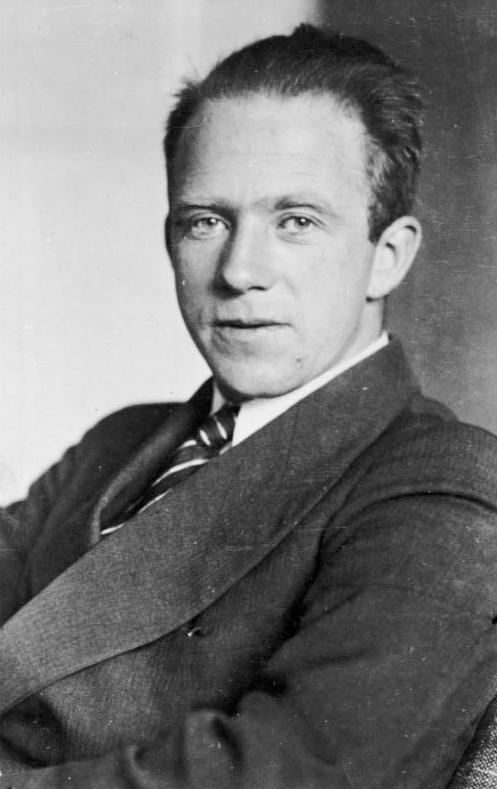 ħ = 1,05 · 10-34 Js
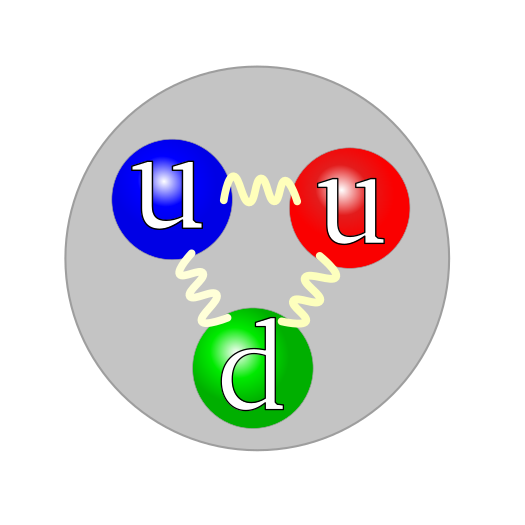 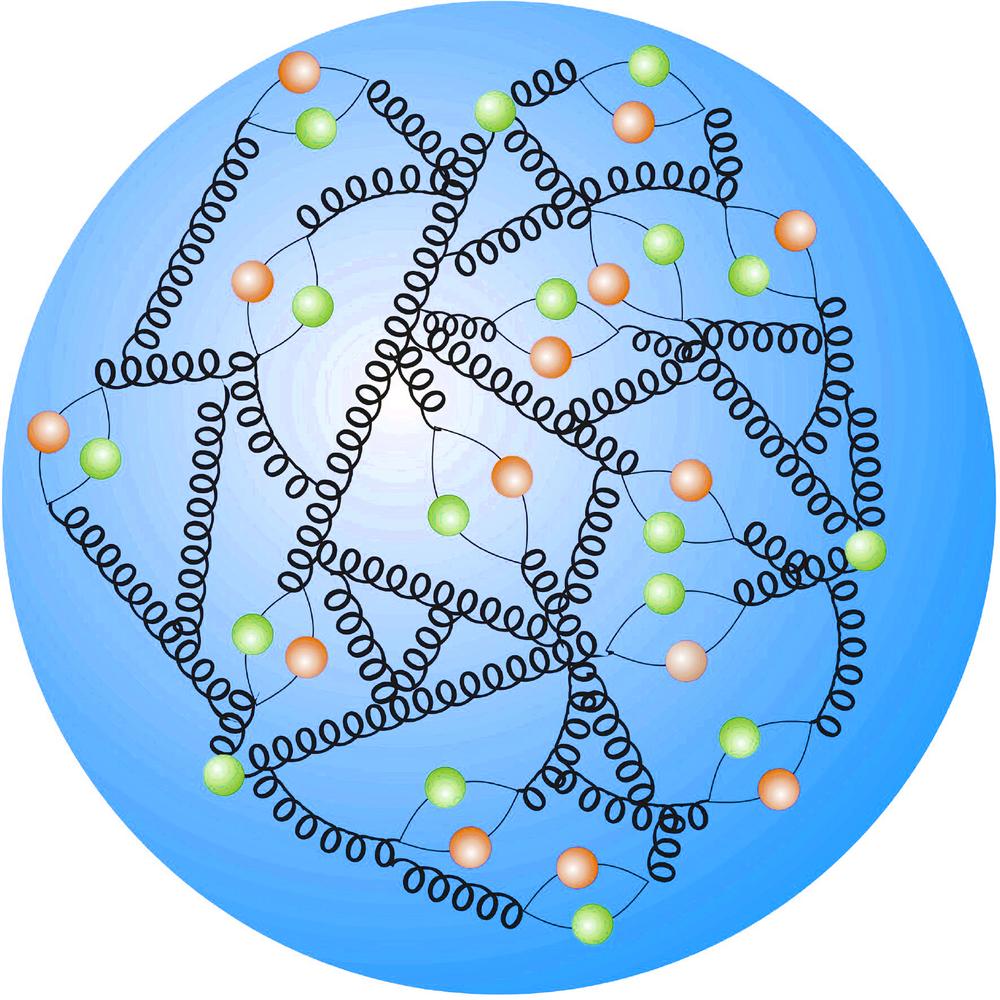 od daleč
od blizu
19
19. 01. 2018
Predstavitev F9
Razvoj detektorjev za ATLAS
Raziskujemo aktivne piksel detektorje (CMOS) za uporabo v eksperimentu ATLAS

CMOS: ojačanje znotraj samega piksla
Lažja izdelava detektorja, možnost uporabe manjših pikslov

Predvidena vgradnja ene plasti CMOS detektorjev v ATLAS leta 2024

Preučevanje odpornosti na sevanje
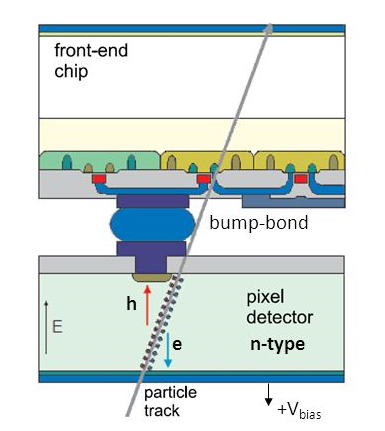 Monolitni piksel detektor
Standardni hibridni piksel detektor
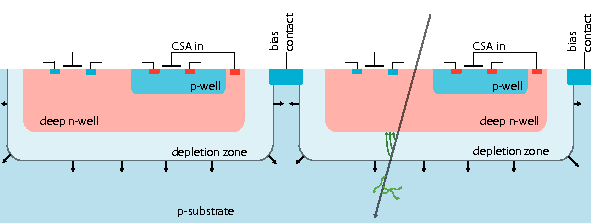 Predstavitev F9
50
19. 01. 2018